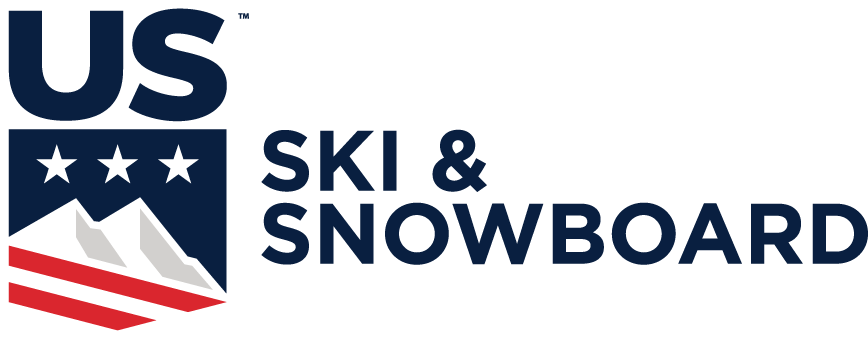 SEASON 2024

JURY ADVISOR (Start & Finish Referee)
& 
 REFEREE
“Clean Hill Initiative Revisited” (Season 2024 release), “Courses”, and “B-Net” are a mandatory part of this clinic.
 
Also available for review, if required, is:
“MINUTES: A Guide for the Preparation of Jury Minutes and Team Captains’ Meeting Minutes”
[Speaker Notes: PowerPoint Presentations are to be inserted at clinic instructor(s) discretion.]
IMPORTANT NOTICE
Procedures which impact your event operations and programs must be relayed to all event officials, Team Captains, and competitors. 
The procedures must – without question – be respected and observed.
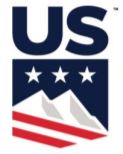 ALPINE OFFICIALS’ RESOURCE MATERIALS
Alpine Officials’ resource materials are prepared to be accurate and in compliance with current rules and procedures while maintaining a nationwide outlook. 
The content of the material is reviewed by senior Alpine Officials prior to being submitted for acceptance by appropriate U.S. Ski & Snowboard authorities. 
If an item included in the resource materials appears to be in conflict with current rules and procedures, please contact U.S. Ski & Snowboard Competition Services for clarification and/or interpretation.
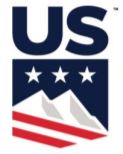 OFFICIALS’ RESPONSIBILITY
It is the responsibility of every official, coach and competitor to know, understand, and abide by the rules for the sport. These rules include, but are not limited to, current editions and “Precisions” of:
U.S. Ski & Snowboard ACR 
FIS ICR
Supplemental rules, such as Equipment Specifications, Rules of the FIS Points, Rules for the Alpine Continental Cups, etc. 
Coaches, Program Directors, and other club officers are encouraged to provide the time and opportunity to instruct their athletes on the rules for the sport.
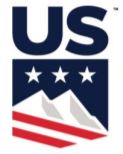 U.S. Ski & Snowboard CONCUSSION POLICY
Any U.S. Ski & Snowboard athlete – including those with General, Non-Scored Athlete or Short Term Alpine memberships – suspected of having sustained a concussion must be removed immediately from participation in U.S. Ski & Snowboard sporting events (e.g., sanctioned training, practice, camps, competitions, or tryouts). 
The athlete will be prohibited from further participation until evaluated and cleared in writing to resume participation by a healthcare provider trained in evaluation and management of concussive head injuries within 3 years of date of evaluation. 
Upon removal of an athlete from participation for a suspected concussion, the Technical Delegate or member coach making the removal must inform U.S. Ski & Snowboard Competition Services at jeff.weinman@usskiandsnowboard.org.   They will be placed on a “Member Hold List."
Athletes medically cleared to resume participation must provide medical clearance. (A “Head Injury Evaluation” is available in the “Master Packet of Forms” a/k/a MPF.)
If necessary, properly executed medical clearance may be presented to and accepted by an on-site Jury.
For athletes under the age of 18, the “Concussion Medical Evaluation Form” requesting  return to training/competition must be signed by the  respective athlete’s parent/legal guardian.
NOTE: A foreign athlete with a suspected concussion may be removed from competition.  Foreign athletes may not, however, be placed on the Member Hold List unless they also have a U.S. Ski & Snowboard membership.
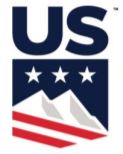 MINOR ATHLETE ABUSE PREVENTION POLICY (MAAPP)SAFESPORT CODE
The following slides referring to MAAPP and SafeSport are:
Only a brief summary of information found in many documents 
Documents will be updated as required
Please refer to links posted on the U.S. Ski & Snowboard website for access to complete and current information.
 usskiandsnowboard.org/safesport-athlete-safety/safesport-resources
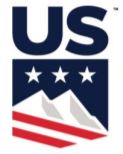 MINOR ATHLETE ABUSE PREVENTION POLICY (MAAPP)
MAAPP applies to “In-Program Contact” within the Olympic & Paralympic movement. 
Its implementation is required for the U.S. Olympic & Paralympic Committee IUSOPC), National Governing Bodies (NGB), Member Clubs (also known as Local Affiliated Organizations or LAO), and Paralympic Sport Organizations (PSO)
MAAPP applies to all U.S. Ski & Snowboard employees, contractors, athletes, officials, and members
It also applies to participating non-members, e.g., foreign officials, timing companies, volunteers, and any adult participants. MAAPP has three primary components:
        - Education & Training  
        - Required Prevention Policies
        - Recommended Prevention Policies
MAAPP should be implemented alongside the SafeSport Code.
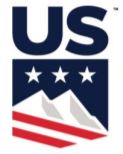 SAFESPORT CODE
U.S. Federal Law requires that adults who have frequent contact with, or who are in positions of authority over athletes, must receive consistent education on prevention and reporting of all allegations of sexual misconduct, bullying, hazing, and abuse of all forms
This impacts all U.S. Ski & Snowboard member clubs, coaches, officials, and Club Volunteer members
All members turning 18 years of age and older during the season are required to complete SafeSport training through the U.S. Center for SafeSport (substitutions are not permitted) 
U.S. Ski & Snowboard membership status for members who fail to complete required SafeSport Training will be noted as “PENDING”. They must not be issued any venue access that would allow competition arena access until their membership is complete.
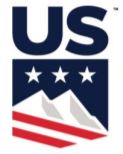 ADMINISTRATION PER MAAPP & SAFESPORT:  LOCAL ORGANIZING COMMITTEE (LOC)
The Local Organizing Committee (LOC), as well as other individuals and entities as set out in the MAAPP and the SafeSport Code, are responsible for monitoring and enforcing all requirements. These requirements include, but are not limited to:  
Events: Any U.S. Ski & Snowboard member club hosting a U.S. Ski & Snowboard sanctioned event must follow the Competition Administration Summary available at usskiandsnowboard.org/safesport-athlete-safety/safesport-resources 
    to ensure compliance with required athlete safety at at event. There are additional 
    athlete safety event resources available on this webpage.
Memberships:  Using the U.S. Ski & Snowboard website, the Race Administrator must verify that all Jury members, Jury Advisors (Start and Finish Referees), Chief of Course, Course Setters, Coaches, Competitors, Forerunners, Chief of Timing & Calculations, Race Administrator, and medical staff have current and applicable U.S. Ski & Snowboard memberships. 
Individuals whose memberships are “pending”, or whose names appear either on the Centralized Disciplinary Database or the Pending Membership List must not be issued any venue access that would allow competition arena access.
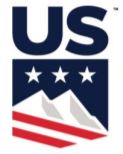 ADMINISTRATION PER MAAPP & SAFESPORT:  LOCAL ORGANIZING COMMITTEE (LOC)
Alpine Official Certification Status: Using the U.S. Ski & Snowboard website, the Race Administrator must verify that all Jury members, Jury Advisors, Chief of Course, Course Setters, Chief of Timing & Calculations, and Race Administrator have appropriate certification as required by their position
Alpine Official Continuing Education (Update) Status: Using the U.S. Ski & Snowboard website, the Race Administrator must verify that the Chief of Race, Referee, Assistant Referee (if required), Chief of Course, Course Setters, and Chief of Timing & Calculations have attended a biennial Continuing Education Clinic 
For Season 2024, the allowed minimum is Season 2023 attendance. 
Unless excused, Technical Delegates and Race Administrators are required to attend a certification-specific Workshop every season
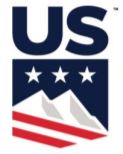 [Speaker Notes: Season 2022 attendance was only valid for Season 2022 and Season 2023
Season 2024 requires Season 2023; TD’s & RA’s require Season 2024 attendance]
ADMINISTRATION PER MAAPP & SAFESPORT:  LOCAL ORGANIZING COMMITTEE (LOC)
In addition to the above verifications, using the U.S. Ski & Snowboard website, the Race Administrator must review the following:
Pending Membership List: Competition entry and venue access not allowed

YOB 2005 and 2006 athletes who have not completed background screening requirements: 
Any athlete who is 18 at the time of membership application (YOB 2005), must complete background screening prior to membership being activated
Any athlete who turns 18 years of age during the competition season (YOB 2006), will receive notice of requirement for background screening. They will be given 45 days after date of birth to finalize screening; membership will be inactivated on the 46th day.  
Athletes must not be allowed to compete or forerun until background screening is successfully completed and active membership status is restored.
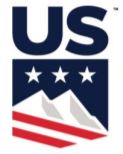 ADDITIONAL REQUIREMENTS
Centralized Disciplinary Database: 
List of individuals subject to temporary or permanent restrictions pending investigation of violation of SafeSport Code. 
Presence not allowed. 

Site allows filtering to sport. However, an individual may not be listed under one sport but may be listed under another; searching by name is the best practice. 
If you have a name match and cannot verify if it is the individual attending the event, please contact Member Services.
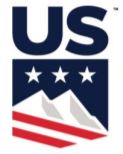 ADDITIONAL REQUIREMENTS
Volunteer Competition Worker Registration: Completion of a current “Volunteer Competition Worker Registration” is required for any workers/volunteers who are over the age of 18, are not U.S. Ski & Snowboard members, properly credentialed FIS officials, coaches and trainers, or regular employees of Organizer or of Ski Area/Landowner acting within the scope of their employment.
“Blocks” of coaches’ tickets must not be made available.  
Practice does not allow the OC to make their best effort to comply with SafeSport requirements
Due to circumstances, it may be necessary to allow one coach to pick up all of a team’s coach credentials/lift tickets  
In this case, the coach must list all the names to whom the credentials/lift tickets will be issued. 
Race Administrator must verify membership status, non-presence on pending lists, and non-presence on Centralized Disciplinary Database for all recipients
Coach must sign for receipt of credentials/lift tickets, thereby confirming recipients’ identity
In order to ensure compliance, all of the above requirements, verifications must be continually monitored and completed for same-day participants, and they must be informed of the SafeSport Code and MAAPP. This can be accomplished by posting the QR Code at registration and asking the same-day participants to scan and read the disclosure.
Please Note:
The responsibility for communication and enforcement of SafeSport and MAAPP policies is:
The responsibility of the Local Organizing Committee as well as other individuals and entities as set out in the Competition Administration Summary, the MAAPP and the SafeSport Code. 
All information is available on the U.S. Ski & Snowboard website at usskiandsnowboard.org/safesport-athlete-safety/safesport-resources 
The Jury is only responsible for technical matters within the closed competition areas. [601.4] 
The closed competition areas are defined as the “race arena” which is accepted as being those areas which the Jury inspects and accepts as being suitable for competitors’ presence: 
      - start arena 
      - race course 
      - finish arena
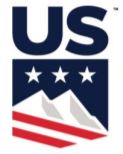 REFEREE 
& 
JURY ADVISOR
(Start/Finish Referee)
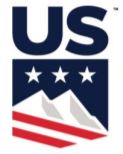 MEMBERSHIP & CERTIFICATIONS
Referee, Assistant Referee, Chief of Race, Jury Advisors (Start and Finish Referee), Chief of Course, and Course Setters must be current members of U.S. Ski & Snowboard as a Coach/Official or Official.  They must have also attended a biennial Continuing Education Clinic (Update) prior to the event. Technical Delegates and Race Administrators must attend a certification-specific Workshop every season; membership and certification requirements apply.
Jury members must be appropriately certified: Referee and Assistant Referee (speed events) must be certified Referees for all categories of competition: scored and non-scored
Jury Advisors for all events – non-scored and scored events must either be a certified Jury Advisor, Technical Delegate, Referee, or Chief of Race
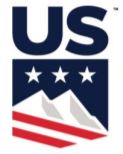 COACHES’ MEMBERSHIP REQUIREMENT
Except in specific instances where the event has been pre-approved,  coaches must have current U.S. Ski & Snowboard Coach membership in order to be granted venue access or to participate in any capacity at any U.S. Ski & Snowboard sanctioned event 
This requirement includes venue access and on-hill coaching. (Please note providing venue access will also provide race arena access.)
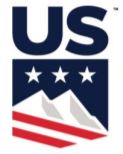 CONTENT:JURY ADVISORS AND REFEREE
Sources of Information
Duties and Responsibilities of the Jury      Advisor at the Start (Start Referee)
Duties and Responsibilities of the Jury           Advisor at the Finish (Finish Referee)
Duties and Responsibilities of the Referee 
Event Scenarios
Update & Review
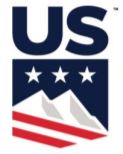 Resources and References
FIS                          
ICR
Precisions
fis-ski.com 
Rules of FIS Points
WC & COC rules
FIS Equipment Rules
Calendar & bylaws
U.S. Ski & Snowboard 
Competition Guide & ACR
U.S. Ski & Snowboard Equipment Rules
usskiandsnowboard.org 
Region/Division Links 
Region/Division Handbooks
Alpine Officials’ Manual
There is much information available to us - no one can possibly know it all.  What we SHOULD know is WHERE to find it.
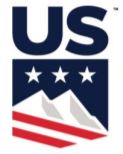 COMPOSITION OF THE JURY
The Jury for a technical event is comprised of the following officials:
Technical Delegate
Referee
Chief of Race

The Jury for a speed event is comprised of:
Technical Delegate
Referee
Assistant Referee
Chief of Race

NOTE: An Assistant Referee may be appointed for Parallel events if required in order to control both courses. If so appointed, they have a voice and a vote in Jury decisions.
An Assistant Referee may also be appointed for technical events, but only for training purposes.  When so appointed, the Assistant Referee has neither a voice nor a vote in Jury decisions.
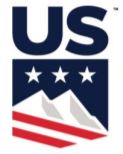 JURY APPOINTMENT, MEETINGS & TENURE
Appointment of the Jury
The FIS Office appoints the Jury for World Championships and Olympic Winter Games [ICR 601.4.1]
Division/Region representatives appoint the Technical Delegate for other FIS and  Non-FIS events [601.2, 601.2.3].  Upon appointment, the TD becomes a member of Organizing Committee (OC)
The Technical Delegate appoints the Referee* and Assistant Referee* (speed events).  Upon their appointment, they become members of the Organizing Committee (OC)
* These officials are the athletes’ representatives and should be appointed from among the coaches present for the event & with athletes in the field.
Active tenure of the Jury [601.4.4]
Begins with its first meeting 
Ends, if no protests are submitted at the expiration of the protest deadlines as noted in Art. 643. [601.4.4.1, 601.4.4.2]       
When does the Jury meet?
 Prior to the all Team Captains’ Meeting
 After course inspections 
After each run
End of race or in case of race halt
To rule on Protests when appropriate [601.4.6.3, 646.1]
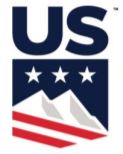 DUTIES OF THE JURY
The Jury monitors the adherence to the rules throughout the entire race. [601.4.6]
The duties of the Jury are varied and basically cover 3 areas: 
Technical Standpoint [601.4.6.1]:*  Preparation for the actual event; e.g., course condition, checking course set, course inspection, debriefing Forerunners, etc.
Organizational Standpoint [601.4.6.2]:  Ranking competitors, granting reruns, shortening course, termination of an event, etc. 
Disciplinary Standpoint [601.4.6.3]:  If necessary, excluding competitors, deciding on protests, imposing sanctions, etc. 
*Care should be taken to avoid situations that go beyond the inherent risks of the sport. Presence of timing equipment, terrain, weather, gate panels, gates, ability (or lack thereof), etc., are considered “inherent risks”; shovels, rakes, drills, tents, bamboo, poorly placed personnel are not.
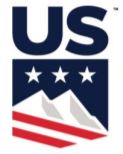 ON-COURSE SECURITY MEASURES
In an attempt to provide good “on-course security measures” for all athletes, coaches, course workers, and officials, the Jury should verify the following:
Verify Gate Judges, course workers, required officials are in secure locations
Verify coaches have placed their gear (packs, skis, drills, etc.) away from anticipated spill zones and preferably behind the fencing
Verify coaches have their drills “in hand” or in a holster (and if not needed, in their packs behind the fencing)
Verify course maintenance equipment (drills, rakes, shovels, etc.) be either “in hand” or outside field of play.
Request coaches facilitate course maintenance in their area by enlisting assistance of nearby course workers and officials to avoid or improve course issues
These are only a few items that should be considered when providing a fair and secure field of play.  They may not be found in any rule or reference books, but they are important!
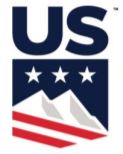 AND THEN THERE IS……….
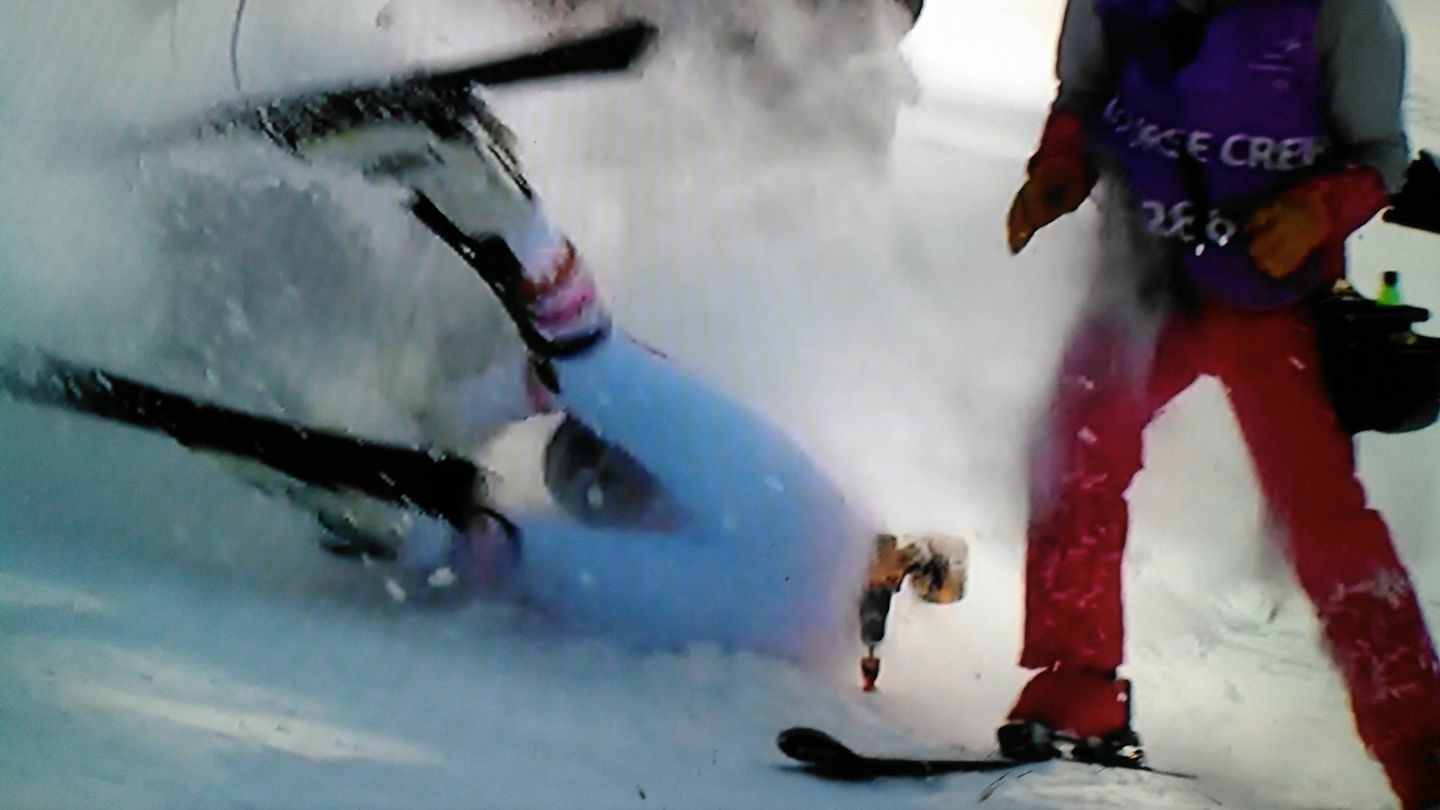 What is a “Connection Coach”?
One or two are appointed depending on type and category of event; e.g., U14 SG may only require 1 Connection Coach but a Nor-Am Cup SG may require 2 Connection Coaches
Serve as liaison between all Team Captains and the Jury
Serve as additional on-hill “Eyes of the Jury”
May supervise yellow flag zones in DH and SG*
Have voice but no vote in Jury matters/decision
*Depending on terrain, Jury may also choose to appoint Connection Coach(es) for Giant Slalom events
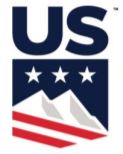 EVENT COMMUNICATION
Radios – with a reserved Jury channel – must be furnished for:
Jury Members
Jury Advisors
Connection Coaches (Eyes of the Jury)
Chief of Course (monitors Jury channel) 

The following officials need the capability to monitor the Jury channel
Chief of Timing & Calculations
Ski Patrol
Chief Gate Judge
Race Administrator

NOTE: Ski Patrol assigned to the start should be physically present at the start.
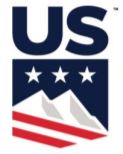 “START STOP!”ACR/ICR  705.5
“Start Stop” is called via radio by Jury Member, Eyes of the Jury (a coach positioned at a yellow flag zone), or Jury Advisor when it is necessary to control the departure of the next racer – usually because the preceding racer has fallen and the racer or racer’s equipment is blocking the course.  “Start Stop” commands are applicable at all categories of events.
On command, Start Referee closes start
Start Referee states, in concise manner via Jury radio: 
    Confirmation “Start Stop” was heard/understood
		Bib # of last competitor started
		Bib # of competitor held at start
	Example: “START STOP confirmed, 
		     number 24 on course, 	
                     number 25 at the start”
Extra verbiage discouraged; Jury channel must be kept open!
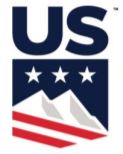 “START STOP, YELLOW FLAG STOP”
In order to control the departure of the next racer and stop the competitor(s) already on course – again because the preceding racer may have fallen, and the course may be blocked, Jury Member calling 
“START STOP” 
is responsible for calling:
“START STOP, YELLOW FLAG STOP!”

On command, Start Referee immediately closes the start and states, in a concise manner via Jury radio: 
Confirmation “Start Stop” was heard/understood
Bib # of last competitor started
Bib # of competitor held at start
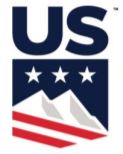 “START STOP” or “START STOP/YELLOW FLAG STOP” is called:
Ski Patrol assigned to the event and in radio contact with the Jury, is now on alert that medical assistance may be required. 
If Jury Member calls for medical assistance, Ski Patrol assigned to the event first verifies that the course is clear, e.g., no racer is on course,   
Once Ski Patrol assigned to the event has verified the course is clear, the Ski Patrol responds to the call for medical assistance. 

SKI PATROL ASSIGNED TO THE EVENT ARE THE FIRST RESPONDERS - NOT COACHES / TRAINERS / OFFICIALS / PARENTS / other ATHLETES!
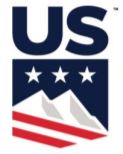 REOPENING THE COURSE
The individual (Jury member, eyes of the Jury or Jury Advisor) who called the “START STOP” or “START STOP, YELLOW FLAG STOP” is responsible for releasing the course hold.
The course is reopened at the direction of the Jury: either from top to bottom, bottom to top, or from the position where the incident requiring the “START STOP” occurred.
Although the Technical Delegate may not be the official leading radio calls, the Technical Delegate is responsible for confirming that all Jury members, Jury Advisors, and Eyes of the Jury have reviewed and are aware of “start stop” and “start stop/yellow flag stop” procedures.
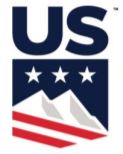 RADIO COMMUNICATION PROTOCOL
The CR generally leads communication.  However, in the case of a less experienced CR, the TD may assume this responsibility and provide the CR with a valuable educational experience.
The TD should communicate with the Organizing Committee (OC) on who is “leading” calls, or if they want the TD to lead.
It is important that the Technical Delegate confer with the Chief of Race and respect area-specific race crew radio protocol; e.g., “Copy," “Acknowledged” or “Confirmed."
ANY Jury member, Eyes of the Jury or Jury Advisor MAY call a “Start, Stop” when necessary to address critical situations. 
No other official is authorized to call a “Start Stop”!  
Failure to comply may result in a “walk over," effectively impairing the Start Referee’s ability to receive the transmission.
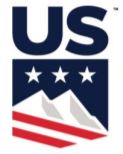 START STOP: Important Reminders
	
It is important to remember that “Start Stop” is called when necessary to address critical situations by:
ANY Jury member  
ANY Eyes of the Jury (Connection Coach, Chief of Course)  
ANY Jury Advisor (Start Referee or Finish Referee 
	
No other official is authorized to call a “Start Stop."  Failure to comply may result in a “radio walk over” effectively impairing the Start Referee’s ability to receive the transmission.
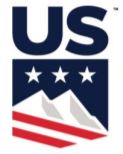 Other Necessary and Planned Interruptions
Course Maintenance
Most course maintenance issues do not require a start/stop. An exception is if a broken gate or other material pose an interference for competitors on the course.  Otherwise experienced race crew members can operate within the start interval.
When it is necessary to have a hold for an extended period of time for course maintenance, the Chief of Course or another Jury member can inform the Start Referee to interrupt the race to complete the task.  
On fixed interval events it is common to indicate the requested amount of time in terms of number of intervals - “We will need a 4- interval hold for maintenance.”
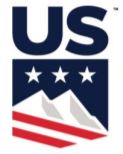 Timing Hold: Timing hold information is passed along to the Jury and others by the Start Referee by radio to Jury positions along the course and voice communication to those in the start area.  ANY Jury member or Jury Advisor may call a Start, Stop when necessary to address any critical situations.

Start Interval: The designated start interval for “fixed interval” events GS/SG/DH is the time planned between consecutive competitor starts. The start interval duration is listed on the program as it is critical for course workers and officials to know when it is clear to work or communicate between racers.  Changes to the start interval MUST be communicated over the jury channel by the Start Referee or Timing. 

Finish Interval: A finish interval is a decision to start one racer after the completion of the run by the previous racer.  The use of a finish interval, though not required, for the last few remaining athletes on the start list may help eliminate unnecessary delays by minimizing the interference of an athlete due to occurring issues on course prior to their start.
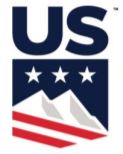 START INTERVALS: CHANGES
Start intervals may be longer for the first group in a scored event, and  they may also be longer for a pre-determined number of racers at the end of the field. These start intervals, as well as the start intervals for the rest of the field must be published in the race day Program.
The Jury may adjust published start intervals  
Force majeure may require changes to start intervals – e.g.,  events where Start Lists were prepared using random seeding 
Team Captains may request that the Start Referee increase the interval between individual competitor’s starts 
All changes to start intervals must be communicated via Jury radio, as required; e.g., Jury, timing, Connection Coach(es), course crew, etc.
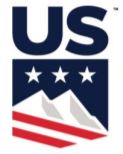 FORCE MAJEURE PROGRAM: Two Races / Same Day / Same Field
An organizer may calendar a maximum of the following events per gender / per day: 
2 scored Downhill or 
2 scored Super G races or 
1 scored Giant Slalom or 
1 scored Slalom race 
In cases of force majeure where more are conducted in one day and in the same place, the Official Program must clearly indicate:
Inspection times for all events  
Start times for all events 
Course reset/redress times for all events 
Start intervals for all events  
[U202.2 – U202.2.2]
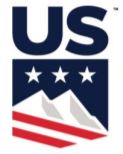 WHAT IS “FORCE MAJEURE”?
In Alpine competitions, "force majeure" describes those uncontrollable/unexpected events (such as extreme weather, extreme surface conditions) that are not the fault of any party and that make it difficult or impossible to carry out an event.
An unexpected weather occurrence that requires a program/course/assignment change
A last-minute ski area management decree
Force majeure is “uncontrollable and unexpected”; force majeure is not “planned”.
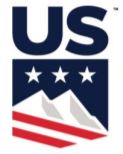 FORCE MAJEURE PROGRAM: Two Races / Same Day / Same Field
An organizer may calendar a maximum of the following events per gender/per day: 
2 scored Downhill races or 
2 scored Super G races or 
1 scored Giant Slalom or 
1 scored Slalom race 
In cases of force majeure where more are conducted in one day and in the same place, the Official Program must clearly indicate:
Inspection times for all events  
Start times for all events 
Course reset/redress times for all events
Start intervals for all events  
[U202.2 – U202.2.2]
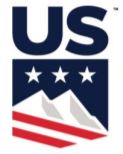 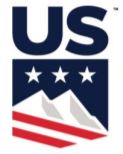 START REFEREE 
Jury Advisor at the Start
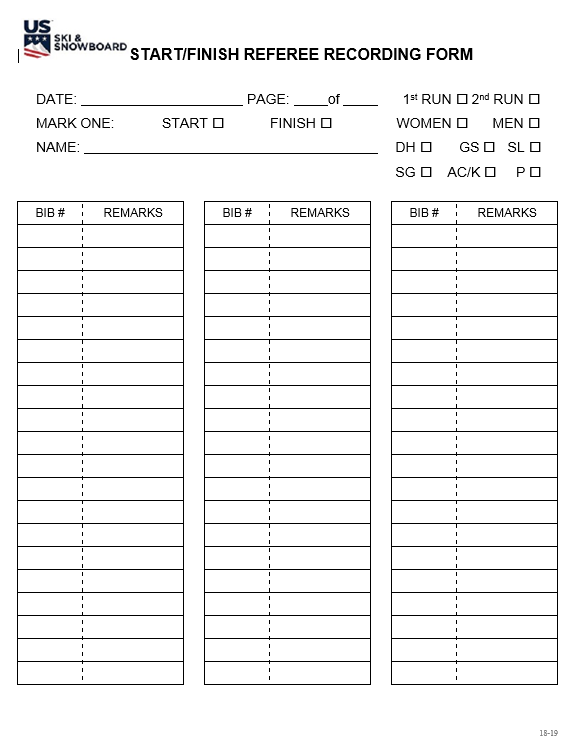 This form is used by both the Start & Finish Referees.

Because of the importance of being able to review an event in “real time," this document must not be pre-numbered.
Start Referee: Jury Advisor at the Start
Job Duration & Duties ACR/ICR U601.3.3 / 601.3.3
The Start Referee remains at the start from the beginning of the official inspection time until the end of training/event.  The Start Referee’s tenure may be extended if required by the Jury in regards to settlement of a protest.
Makes sure regulations for the start and start organization are observed
Determines late and false starts (early/late starts)
Must be in communication with the Jury
Reports names of competitors who did not start to the Referee
Informs Jury of all start infringements: e.g., false or delayed starts
Informs Jury of all equipment violations
Ensures reserve (spare, high-numbered) unassigned bibs are available at the start 
If available, confirms “Stop the Bleed” kit is available in the start area
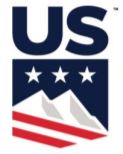 Start Referee & “NPS” ACR/ICR 627
Provisions apply to ALL Sanctioned Events: Non-FIS and FIS
A competitor will not be permitted to start in any competition, if the competitor:
Wears obscene names and/or symbols on clothing and equipment 
Behaves in an unsportsmanlike manner in the start area
Violates the rules in regard to equipment
Trains on a course closed for competitors
Has not participated in at least one timed Downhill Training run
Does not wear a helmet that conforms to the Specifications for Competition Equipment or does not have ski brakes on their skis
Does not wear or carry an official start number
Was Disqualified (DSQ), Did Not Start (DNS), Not Permitted to Start (NPS) or Did Not Finish (DNF)  in first run. Exception: Alpine Combined where Slalom is the first run.

Additional for FIS ONLY
Violates FIS rules for commercial markings
Refuses to undertake a FIS required medical examination
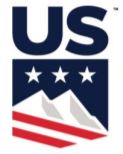 Start Referee & “NPS” Clarifications
Specifications for Competition Equipment [3.1.2.7.1] does not permit use of equipment which 
“increases the risk to the user or other persons when used for the purpose for which it was intended”  
This rule addresses a missing basket on a pole, etc.  
In addition, an “official start number” is any bib issued by the local event organizer; this includes replacement bibs furnished by the Start Referee.
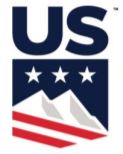 Start Referee: Reruns/Starts ACR/ICR 623; 613.6; 805.3
Competitor who is obstructed while racing must stop immediately in order to request a rerun.  The request can also be made by the Team Captain.  Grounds for interference (obstruction)  are covered by ACR/ICR 623.2.  
If the Referee or another Jury member is unable to confirm the validity of a request for a rerun, a “provisional rerun” may be granted
The competitor is allowed to start after reporting to the Start Referee and inserted in the normal starting order (when competitor is physically “ready”)
A “provisional rerun” remains valid even if slower than the obstructed run
If the competitor was already disqualified before the incident entitling the competitor to a rerun, the rerun is not valid. (ACR/ICR 623.3.2)
If a competitor is not present or is not ready to start when called, the Start Referee may excuse the delay if it was due to “force majeure."  In case of doubt, the Jury may allow a “provisional start."
NOTE: Competitors must be advised of “provisional” nature of a rerun or start.
Failure to do so may indicate automatic acceptance of the runs.
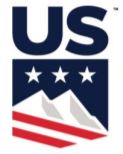 RECORDING A “NPS” SITUATION: Non-FIS and FIS EVENTS
Due to rule(s) violation(s), an athlete is not permitted to start (NPS)…this could apply to either run of a 2-run event
Athlete’s status is recorded by the Start Referee as “Not Permitted to Start” (NPS); reason must be stated
       Example:                                          Note suggestion to insert “name”



“NPS” must be noted on Report by the Referee as required
       Example:          


Applicable rule number must be noted for results
Software  includes designation for  “NPS”  
Technical Delegate must verify accuracy of Official Results (DNS, NPS, DSQ) and Penalty posted on U.S. Ski & Snowboard/FIS websites
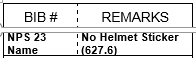 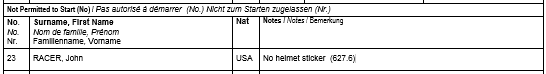 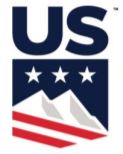 START CLOCK 
& 
VERBAL START COMMANDS
U613.4 clarifies the following:

Use of a start clock does not replace the requirement for verbal start commands.

This clarification applies to all U.S. Ski & Snowboard sanctioned events.
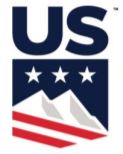 Rules of the Start ACR/ICR  611.2.1.1,  613
Delayed Start: Not present when called to start – sanction which could include DSQ!
ACR/ICR  613.6

False (early/late) Start: In the Gate; DNS within 10-second window (5 seconds before/5 seconds after “GO”) –  disqualified
ACR/ICR  613.7
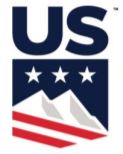 WHY DISQUALIFICATION?
In fixed interval events, course workers know they have a set time frame between competitors
If a competitor leaves the start early or late, this time frame becomes compromised
A compromised time frame = a possible hazard!
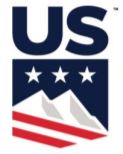 REGULAR INTERVAL (Fixed):
DH, GS, and SG competitors leave the start gate at regular/set intervals pre-determined by the Jury

DH Training starts must also be at regular intervals

Intervals apply to all race levels
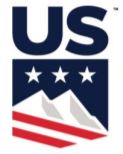 Start Commands: Regular Intervals
Regular Interval Start Command (DH, SG, GS)
Starter begins sequence with a warning  “10 seconds”
After a 5 second pause, starter counts down: 
                    “5, 4 3, 2, 1, Go”
Racer may start 5 sec before until 5 sec after “Go”
Failure to start within that 10-second window is an early or late start (false start) and will result in DSQ 

Start Referee must record competitor(s) failure to start properly and provide this information to the Jury
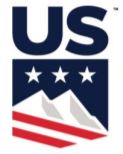 MINIMUM INTERVALS
Minimum intervals between consecutive competitor starts in a regular interval event are:
DH – not less than 40 seconds, includes Downhill          
            Training (DHT)

SG – not less than 40 seconds 

GS – not less than 30 seconds
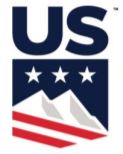 IRREGULAR INTERVAL (Non-Fixed)
SL competitors leave the start gate at irregular intervals. 

Chief of Timing & Calculations or assistant – in agreement with the Jury – tells the Starter when each competitor should start.
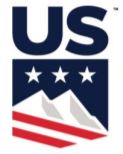 START COMMAND: Irregular Intervals
Irregular Interval Starts (SL)
Starter announces “Ready”
Followed, a few seconds later, by “Go”
As in regular interval event, racer has 10 seconds to start
Failure to start within about 10 seconds is a “false start” and results in DSQ
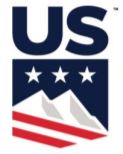 START INTERVALS: CHANGES
Start intervals may be longer for the first group in a scored event, and  they may also be longer for a pre-determined number of racers at the end of the field. These start intervals, as well as the start intervals for the rest of the field must be published in the race day Program.
The Jury may adjust published start intervals  
Force majeure may require changes to start intervals – e.g.,  events where Start Lists were prepared using random seeding 
Team Captains may request that the Start Referee increase the interval between individual competitor’s starts 
All changes to start intervals must be communicated via Jury radio, as required; e.g., Jury, timing, Connection Coach(es), course crew, etc.
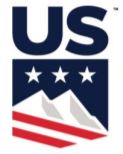 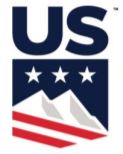 FINISH REFEREE 
Jury Advisor at the Finish
Finish Referee: Jury Advisor at the Finish
Job Duration & Duties ACR/ICR U601.3.4 / 601.3.4
The Finish Referee remains at the finish from the beginning of the official inspection time until the end of training/event.  The Finish Referee’s tenure may be extended if required by the Jury in regards to settlement of a protest.
Makes sure regulations for the finish and finish in-run and out-run are properly observed
Supervises the Finish Controller, the timing, and the crowd control in the finish area
Must be able to communicate immediately with the Jury
Reports names of competitors who did not finish to the Referee
Informs Jury of all infringements against the rules.
*Finish Referee assumes the duties of the Finish Controller if one is not assigned.
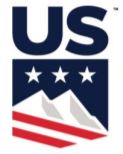 Finish Controller: ACR/ICR  612.6
The Finish Controller, if assigned, remains at the finish from the beginning of the official inspection time until the end of training/event.  The Finish Controller’s tenure may be extended if required by the Jury in regards to settlement of a protest.
A Finish Controller is generally only assigned for upper-level events; e.g., World Cup, Olympic Winter Games, etc.  
When a Finish Controller is not assigned, the Finish Referee assumes the following duties:
Supervises the section between the last gate and the finish
Supervises the proper crossing of the finish line
Records the order of finishing of all racers who complete the course
Is able to communicate immediately with the Jury
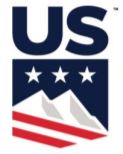 VALID FINISHES
ACR/ICR 611.3.1 states that in case of a fall at the finish where competitor does not come to a full stop, 
the time maybe taken without both of the competitor’s feet having crossed the finish line
for the registered time to become valid, the competitor must immediately cross the finish line with or without skis

ACR/ ICR 615.3 states Finish line must be crossed:
on both skis, or 
on one ski, or 
with both feet in case of a fall between the last gate and the finish line.  In this case, the time is taken when any part of the competitor’s body stops the timekeeping system

ACR U629.4 state that a binding release more than 2 gates above the Finish line in SL, GS, or SG or more than 1 gate above the Finish line in DH shall be considered as a clear DSQ
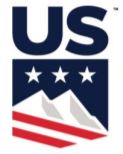 LOSS OF ONE SKI: FIS Only (614.2.4)
If a competitor loses a ski without having committed a gate fault or without coming to a complete stop, they may continue, as long as the competitor:
     - does not interfere with the run of the next competitor                
            or,
     - has not been passed by the next competitor.

Also see details in ICR Art. 615.3, 661.4.1, 804.3, 904.3.
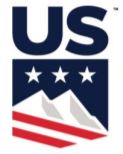 INTERDICTION TO CONTINUE ON COURSE: DOWNHILL, SUPER G, GIANT SLALOM, PARALLEL
If a competitor misses a gate, they must no longer continue through further gates ACR/ICR  614.2.2
If a competitor comes to a complete stop (e.g., after a fall), they must no longer continue through previous or further gates. ACR/ICR  614.2.3
These rules are valid in all Non-FIS and FIS events with a fixed start interval (DH, SG, GS) 
Also applicable for FIS Slalom
Also applicable for non-FIS Parallel Brackets
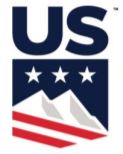 INTERDICTION TO CONTINUE ON COURSE: SLALOM
A competitor may hike* to complete passage of a missed gate in non-FIS Slalom and non-FIS Parallel Qualifications:
          - as long as the competitor does not 		   interfere with the run of the next 	        
            competitor or 
	- has not been passed. 
A competitor who has been passed may not continue on course!
* NOTE: Hiking is not allowed in non-FIS Parallel Brackets, FIS Parallel Qualification or Brackets, or FIS Slalom!
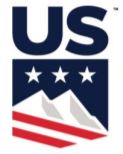 Duties and Responsibilities 
of the Referee
Referee’s Job DescriptionACR/ICR  601.4.10
Attends Team Captains’ Meetings
Draws start numbers
Receives start and finish reports
Reviews GJ cards for Faults and other notes, e.g., interference
Signs and posts the Report by the Referee
Attends Jury meetings: votes and verifies their vote with a signature!
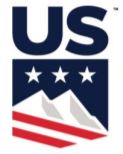 TC MEETINGS – what & why?
A Team Captains’ Meeting is: 
A meeting for Team Captains, Jury, and race officials 
Meeting may be held either in person or online
An inseparable and mandatory part of the competition   
Important for communication of Jury instructions, support of the OC, as well as conveying OC requests and information
A critical element for risk management and liability-related matters
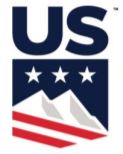 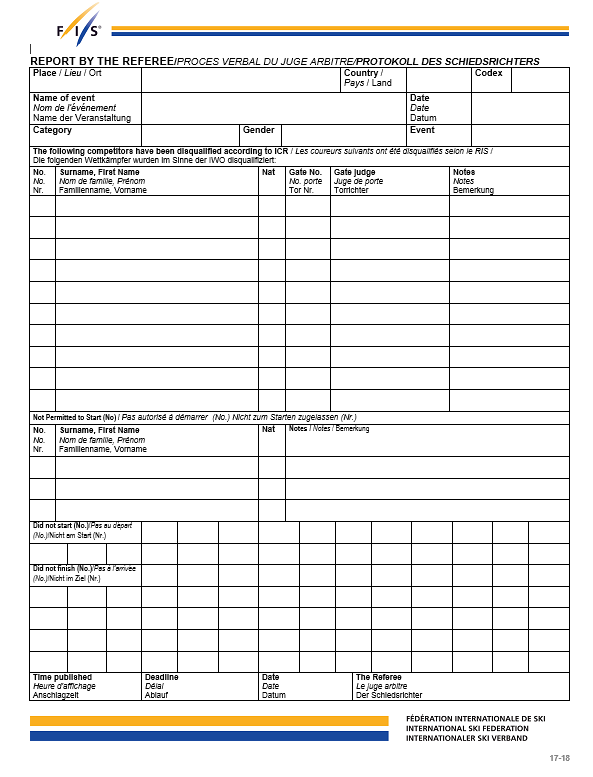 SKI AREA                                           USA                ####
YOUR EVENT                                                   DATE
Report  by  the  Referee        This form must be completed for each classification gender for each runPosted on Scoreboard/ Official Notice Board with date and time of posting as well as expiration timeBib # as well as named athlete must be reviewed by Team Captains regardless of whether or not they feel one of their competitors may have committed a fault (DSQ)Protest period is 15 minutes!Gate # + reason or gate # & rule # are required.  Some DSQ’s require a rule #; e.g., start DSQ’s 613.3 (pushed off from start) and 613.7 (false start).  (This is the new Report by the Referee form.  Older form does not have a separate section for “NPS.“)
DATE
LEVEL                   MEN                                   GS - 2
5    McBride, Brett                               USA    12        J. WILSON               STRADDLE
9   Johnson, Walter                            USA   No Helmet Sticker
101
2     7        22     34
15:00               15:15                   25.12.22                       S/REFEREE
Report by the Referee may be posted on an actual board or posted online (live-timing, WhatsApp, etc.).  DSQ’s may also be announced,  Team Captains must be advised of posting procedure that will be used.  Rules do not specify which procedure is preferred.
[Speaker Notes: Must be signed either by the Referee, Technical Delegate, or assignee.]
NON-FIS SCORED EVENT: 2nd-Run Tracking of 1st Run DNS, NPS, DNF, DSQ Athletes
The U.S. Ski & Snowboard Technical Delegate Report requires documentation of these calculations, and for events where 1st- run DNS, NPS, DNF, DSQ athletes are allowed to start in the 2nd run, this can create a unique challenge.  
The Chief of Timing & Calculations and the Race Administrator account for all competitors.
Some Technical Delegates may instruct the Chief of Timing & Calculations to stop recording after all valid 2nd-run starters have completed their run.  This method will result in an incomplete record of the event, so the following is suggested as an alternative procedure:
	1.  Start Referee notifies Timing when last qualified 2nd-run starter has left                          
                     the start   
	2.  Chief of Timing & Calculations or assistant makes appropriate 
                     notations in the DNS and DNF sections of the Report by the Referee
 
NOTE: This option does not apply at FIS events!
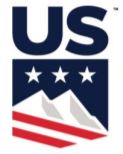 SCORED EVENT: 2nd-Run Tracking of 1st-Run DNF, DSQ Athletes
The following is suggested method.  Chief of Timing or assistant may use recording method of their choice; e.g., End 2nd Run, Run 1 Racers, etc.









Report by the Referee will now concisely reflect how many actual 2nd-Run DNS and DNF competitors are to be considered in calculation of “Finishers/Total Ranked” on Result.
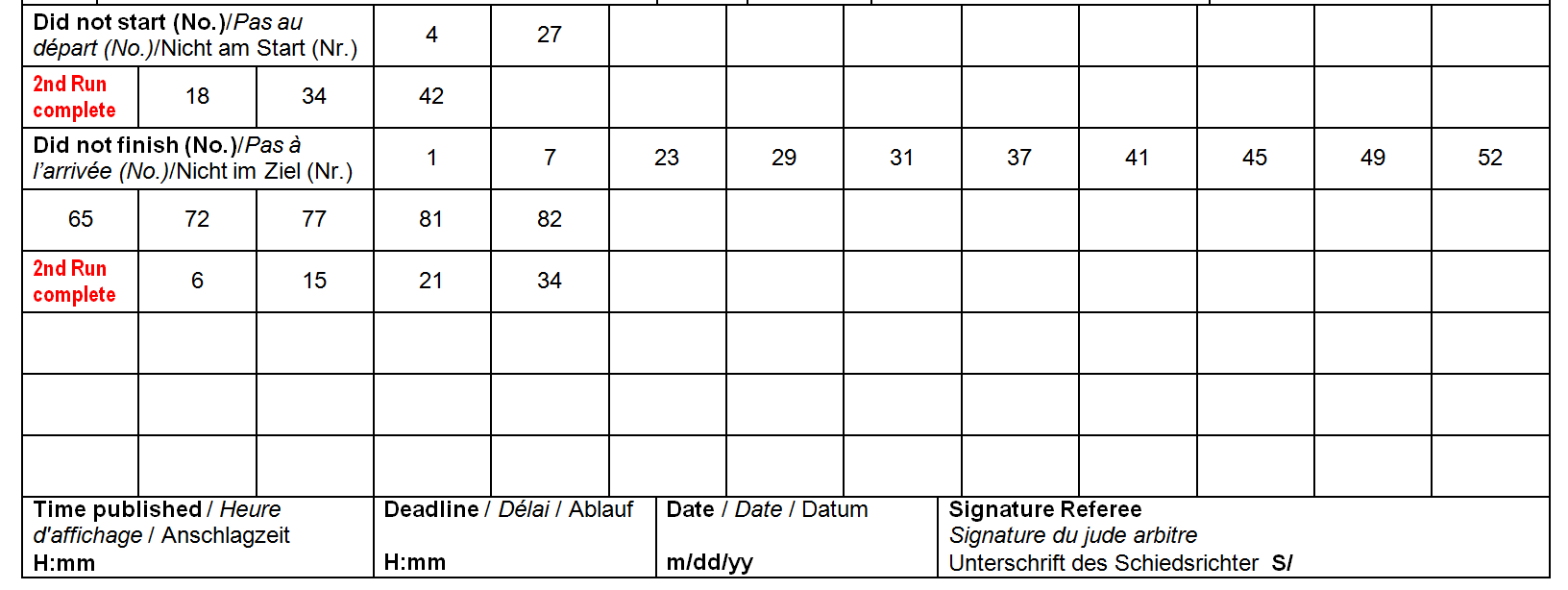 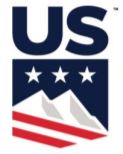 Referee: A Member of the Jury
Tenure of the Jury			Radios for all
ACR/ICR  601.4.4 			 	ACR/ICR  601.4.8



Technical Duties			Jury Minutes
ACR/ICR  601.4.6.1				ACR/ICR  601.4.5.4, 601.4.5.5 


Organizational Duties		Course Inspection
ACR/ICR  601.4.6.2    			 ACR/ICR  614.3.1	601.4.6.1	


Disciplinary Duties		Sanctions
ACR/ICR  601.4.6.3				ACR/ICR  223, 224

Protests				 
ACR/ICR  640 - 646
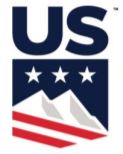 [Speaker Notes: The above are not addressed in individual slides. Clinicians should visit each section in an effort to help attendees become familiar with the layout of the ACR/ICR.]
WHAT IS FORCE MAJEURE?
In Alpine competitions, "force majeure" describes those uncontrollable/unexpected events (such as extreme weather, extreme surface conditions) that are not the fault of any party and that make it difficult or impossible to carry out an event. 

Force majeure is “uncontrollable and unexpected”; it is not “planned”.
An unexpected weather occurrence that requires a program/course/assignment change is force majeure
A last-minute ski area management decree is force majeure
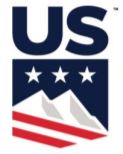 WHAT IS DUE PROCESS?
Due Process is "the conduct of formal proceedings according to established rules and principles for the protection and enforcement of private rights, including notice and the right to a fair hearing, before a tribunal with the power to decide the case." 
	
	The Jury shall provide the athlete a full and complete opportunity to hear evidence being considered and to present the athlete’s side of the case before imposing any sanctions.
	 ACR/ICR: 224.7 & 646.2
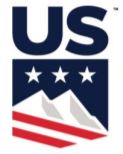 SANCTIONS
A sanction may or may not include disqualification*. Jury members need to be aware of the rules that apply to sanctions as defined by Art. 223
Items to consider regarding sanctions are:
Jury needs to follow Procedural Guidelines as defined by Art. 224
Accused has the right to be heard
All facts must be available and presented
Jury should consider/discuss all options
Sanction should fit the “crime”
With the exception of verbal sanctions and withdrawal of accreditation, the Jury decision must be documented
Minutes must contain signatures of Jury members with record of their vote [601.4.5.5] 
*NOTE: Competitors shall only be disqualified if their mistake would result in an advantage for them with regard to the end result, unless the Rules state otherwise in an individual case. e.g., False start (early/late); gate fault. [223.3.3]
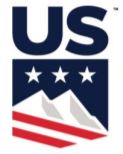 UNDERSTANDING COLLECTIVE OFFENSES (224.3)
Collective offenses occur when several persons:
Commit the same offense
At the same time
Under the same circumstances

Jury’s decision as to one offender may be considered binding upon all offenders.

Written decision shall include:
Names of all offenders concerned
Scope of the penalty to be assed upon each of them

Decision will be delivered to each offender.
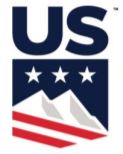 Equipment Rules
U.S. Ski & Snowboard/FIS Additional rules
Ski Stand Height
Ski Boot Height
Ski Radius
Ski Profile Width: front of & under binding
Ski Length
Helmets – required for U.S. Ski & Snowboard and FIS DH, SG, GS, SL & P Competitors and Forerunners
Protective Armor – Forearms, Shins & Knees, Back Protectors
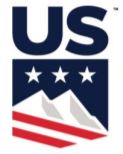 COMPETITION EQUIPMENT - SANCTIONS
Equipment violations are subject to disqualification and other sanctions as determined by the Jury  
Sanction may be against the individual competitor 
Sanction may also be against the competitor’s coach if it is determined that the coach was complicit in the use of equipment known to be in violation of the rules
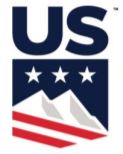 COMPETITION EQUIPMENT - PROTESTS
Equipment is the responsibility of the athlete and in the case of a minor, their parents or guardians  
Equipment must be maintained and utilized in accordance with manufacturer’s instructions  
Protests against equipment at a U.S. Ski & Snowboard non-FIS event must be handled in accordance with current U.S. Ski & Snowboard Equipment Control/Protest Guidelines 
Protests against equipment at a FIS event must be handled in accordance with current FIS rules
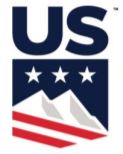 EQUIPMENT CONTROL: U.S. Ski & Snowboard non-FIS Events
Skis must be marked by the manufacture with both the length and the radius. Unmarked skis will be grounds for disqualification
U.S. Ski & Snowboard scored alpine events, competition equipment will be subject to unannounced control
U.S. Ski & Snowboard non-scored technical events (GS and SL), equipment control will be dealt with only on a protest basis.  However, the Jury cannot ignore obvious infractions. 
In the case of all speed events (SG and DH, scored and non-scored) where the Jury has allowed control of equipment at the start for compliance, the athlete will not be allowed to start if their equipment does not meet the current marked specifications.
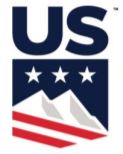 EQUIPMENT CONTROL: U.S. Ski & Snowboard non-FIS Events (continued)
Unless clear violation of equipment rules exists, e.g., no helmet, attached helmet camera, camera mount, missing or broken ski brakes, missing basket *, etc., the Start Referee must not refuse an athlete’s right to start. 
*(Specifications for Competition Equipment [3.1.2.7.1] does not permit use of equipment which “increases the risk to the user or other persons when used for the purpose for which it was intended”.  This addresses a missing basket on a pole, etc.)
An athlete in a U.S. Ski & Snowboard non-FIS event is allowed to personalize their helmet with the application of bling, stickers, etc. 
The helmets shall have no spoilers nor protruding parts: this includes, but is not limited to cameras and camera mounts!
The Start and Finish Referees’ responsibility to monitor equipment and communicate to the Jury is critical in this process and should be reviewed by the TD at each event. TD instructions to these individuals must be clear. It is essential that the Start and Finish Referee communicate with and report their findings to the competition Jury.
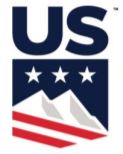 EQUIPMENT PROTESTS:
The athlete must compete or intend to compete on the suspect equipment
The Coach or Team Captain who observes the equipment that is suspect must alert the Start Referee of the Team Captain’s intention to protest the equipment being used by that competitor
The Coach or Team Captain must formalize the protest, at the end of the run, with the written protest and the $100 (one hundred USD) protest fee
If the athlete has started, the Start Referee alerts the Finish Referee and the Jury, that there is a pending protest against equipment. The equipment must be evaluated or confiscated for evaluation when the competitor arrives in the finish
Finish Referee should stop the competitor with suspect equipment and confiscate the suspect equipment pending the filing of the formal protest and Jury review. Confiscation should be witnessed and third-party access to the confiscated equipment must be avoided
Equipment protests cannot be considered or accepted if the suspect equipment has left the finish area.
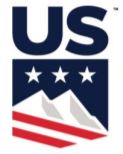 EQUIPMENT PROTESTS/TESTING:
If approved testing devices are available, or compliance may be confirmed 	through checking the manufacturer’s marks, the Jury will then evaluate the 	equipment and 	render a decision regarding the equipment. The decision of    
    the Jury shall be final
If approved testing devices are not available, or the Jury is unable to reach a consensus, the Jury must seal and ship the equipment to the U.S. Ski & Snowboard National Office for evaluation. U.S. Ski & Snowboard’s decision shall be final
The Jury will use the $100 (one hundred USD) protest fee to cover the initial shipping costs. The losing party will be charged by U.S. Ski & Snowboard for all expenses related to shipping and testing. Reimbursement must be submitted within 10 (ten) working days of notice of U.S. Ski & Snowboard’s decision
Acceptable equipment control devices for U.S. Ski & Snowboard non-FIS event alpine equipment evaluation include:
Reliable Racing stand height calipers
FIS-approved equipment-testing devices
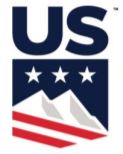 EQUIPMENT CONTROL: FIS Events
FIS event on-site equipment control may only be conducted by a FIS measurement expert using official FIS measuring tools
Skis must be clearly marked with both the length and the radius. Unmarked skis will be grounds for disqualification
In the case of a speed event (SG & DH) where the jury has allowed inspection of equipment at the start for compliance, the athlete will not be allowed to start if their equipment does not meet the current marked specifications
Unless clear violation of equipment rules exists, e.g., no helmet, attached helmet camera or helmet camera mount, missing or broken ski brakes, GS skis in a SG, etc., the Start Referee must not refuse an athlete’s right to start.
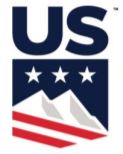 SUSPECT EQUIPMENT/PROTESTS: FIS Events
If protest is involved, Team Captain must notify Start Referee of their intention to file a protest
Start Referee notifies Jury and Finish Referee of protest or, if no protest is filed, of suspect equipment
Protesting Team Captain must file written protest and pay applicable  protest fee prior to Jury meeting
Finish Referee confiscates equipment before it leaves finish area
Third-party access to protested/suspect equipment must be avoided
Equipment must be confiscated in front of witnesses and must be shipped (sealed) to FIS
Losing party pays all costs.
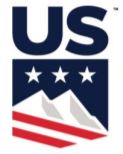 COMPETITORS’ PROTECTIVE MEASURES
With exception of forearm protection used in SG, GS, and SL and shin protection used in SL, body protection must be worn under the suit
This includes knee braces
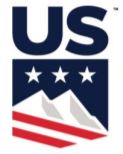 HELMETS
ALL EVENTS:
U14+ athletes must use helmets that meet FIS standards for all U.S. Ski & Snowboard GS, SG and DH competitions. Competitors whose helmets are not in compliance will not be allowed to start in these events. 



Soft ear protection only allowed in Slalom  
Soft ear helmets are not allowed in Parallel
Helmets with spoilers or edges that protrude are not allowed (does not apply to Slalom headgear)
U.S. Ski & Snowboard & FIS do not allow use of helmet-mounted cameras*
Non-FIS: NO CAMERAS / NO CAMERA MOUNTS!  Athletes with personalized helmets; e.g., bling, stickers, etc., are allowed to start.
FIS: NO CAMERAS / NO CAMERA MOUNTS!
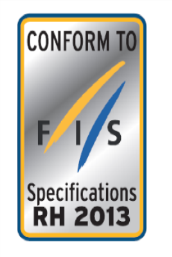 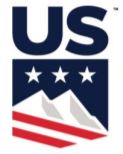 NECESSARY COURSE CHANGES: MADE/APPROVED BY JURY
ACR/ICR  614.1.5 
In cases of necessary changes on the course, such as small relocation of gates: 
An additional inspection or training run is not necessary  
Details must be communicated to all Team Captains and competitors must be informed by the Referee at the start. (Start Referee).
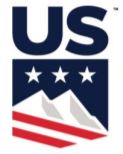 WHO MAY TAKE A SECOND RUN?
In all U.S. Ski & Snowboard events – both non-scored and scored, competitors who do not start (DNS), who do not finish (DNF), were not permitted to start (NPS)*, or who are disqualified (DSQ) in their first run should be allowed to take their second run at the end of the field wearing their original bib and in their original bib order. U621.11.3.1
In all U.S. Ski & Snowboard events - non-scored and scored, other rules for determining start order may apply. U621.13.2   e.g., TRS, Turton, Golden Rule, etc. 
In non-scored events where each run counts individually, these competitors generally start the second run in their original start position.
In FIS events, competitors who are disqualified (DSQ), did not start (DNS), were not permitted to start (NPS), or did not finish (DNF) their first run, are prohibited from taking a second run. 627.7**
* Note: But only if circumstances leading to original NPS have been corrected.
**Exception: In Alpine Combined (AC), when technical event (SL) precedes the speed event (DH or SG), rule does not apply.
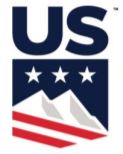 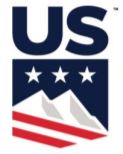 Event Scenarios
Event Scenarios: Part I
Four hairpins but not a flush in sight.   
ACR/ICR  803.2
Seed points of top 8 significantly lower than rest of the field.
What can the Jury do?
ACR/ICR  621.3
Athlete is on the current Points List but is “pending” on U.S. Ski & Snowboard website. What is the athlete’s status? What can the Jury do?
Jury can’t find an applicable rule. What should the jury do?
ACR/ICR  601.4.7
A coach reports that ski stack height is too high. 
What can the Jury do?  
ACR/ICR  641.1, 644
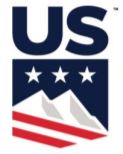 [Speaker Notes: Any official, coach or competitor who is “PENDING” has not completed membership requirements and must not be allowed venue access. “Pending” competitors may not be allowed to compete or Forerun!]
Event Scenarios: Part II – FLIP 30 is Standard
St	Bib
1	19
2	25
30
8
7
9
6
5
17
2
1
11
10
15
4
3
Pl	Bib
1	3
2	4
3	15
4	10
5	11
6	1
7	2
8	17
9	5
10	6
11	9
12	7
13	8
14	30
15T	25
15T19
Flip 15 instead of 30
ACR/ICR  621.11.3
Tie at flip position. 
What do we do?
ACR/ICR  621.11.2
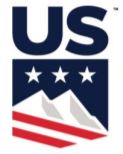 By the Numbers: How is this done?
Rank all first-run competitors in time order fastest to slowest)
Remove DSQ competitors from the field unless being given a provisional second run  
Break all ties, regardless of where they occur, by ranking the tied competitor(s) with the higher bib number(s) before the tied competitor(s) with the lower bib number(s)
Verify the number of competitors that are to be reversed (bibbo)
Check for a tie at the reversal position
If a tie has occurred at the reversal position – 30 or 15, include those ties in the reversal number. 
Reverse correct number of competitors including ties, if applicable
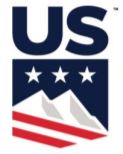 Event Scenarios: Part III
A member of the Jury is advised several athletes are allegedly engaging in illegal activities in the ski area parking lot.  
What options are available to the Jury? 
What if the activities are taking place in the lift line area? 
What if the activities are taking place in the official headquarters? 
Does due process need to be considered?
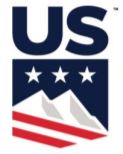 [Speaker Notes: 1) Jury only responsible for area within/without event fencing: Start area; course; Finish area; Event Headquarters; Jury is no longer responsible for warm-up areas.  Ski Patrol, ski area management, and local law enforcement have authority over all other locations.  Due process would be at the discretion of these groups.]
Event Scenarios: Part IV
‘START STOP!’ is called.  
What is happening now?
ACR/ICR  705.5
Three electronic timers but no hand timing. 
What do you do?
ACR/ICR  611.2.2
Required vertical drop can’t be met. Will race score?
ACR - U706.2.6; U801.1; U901.1.1; U1001.1 & U.S. Ski & Snowboard Application Vertical Drop, Minimum Time and Minimum Penalties

ICR - If exception not granted by FIS, vertical drop requirements must be met or race will be reviewed and possibly scored as ENL category not FIS category!
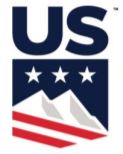 [Speaker Notes: Hand timing is required for all events; both scored and non-scored; HT crew must be present.]
Event Scenarios: Part V
A racer commits a gate fault 
Competitor’s racing speed carries the competitor over the Finish Line
The racer hikes back over the line and completes passage of the missed gate

WHEN WAS THE COMPETITOR’S TIME TAKEN? 
ACR/ ICR  611.3.1

WHAT IS THE COMPETITOR’S  STATUS IN SLALOM?  

IN GIANT SLALOM?
ACR/ICR  661.4, U629.4
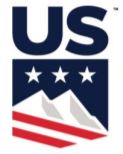 Event Scenarios: Part VI
During the competition, the wind increases and the gate panels (flags) are blowing up the hill.  

What are the appropriate methods for dealing with this problem?
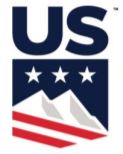 [Speaker Notes: Homologations require attachment of all 4 gate-point flags to poles. May need to terminate event.]
Event Scenarios: Part VII    There is an offset in bib #’s and start #’s:		- Bib #109 actually starts #3	- Gate Judge Card lists a fault for Bib #3     What must the Referee verify?
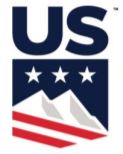 [Speaker Notes: Referee is responsible for accuracy of report. Verify start order against all available documents: Start Referee Report, Finish Referee Report, Gate Judge Card, Timing, etc.]
Event Scenarios: Part VIII
Course worker steps out in front of a racer.  What must the racer do?
Stop immediately
Report interference to nearest Gate Judge or Jury member
Racer or coach must request a rerun 
Ski down the side of the course to the Finish
Only a Jury member may grant a provisional rerun
Rerun is “provisional” until ratified by the Jury 
The racer was having a poor run prior to the interference.  Should this affect the decision of the Jury?
When can prior circumstances affect the decision of the Jury?

NOTE: If actual interference is witnessed by a Jury member or Jury Advisor, a rerun – not a provisional – should be allowed.
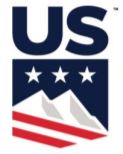 [Speaker Notes: Quality of run prior to incident is a non-issue.  The only rule that applies and may affect the racer’s status is 623.3.2: If competitor was already DSQ before the incident allowing the competitor to a rerun; rerun is not valid.]
“PROVISIONAL” or “RERUN”?
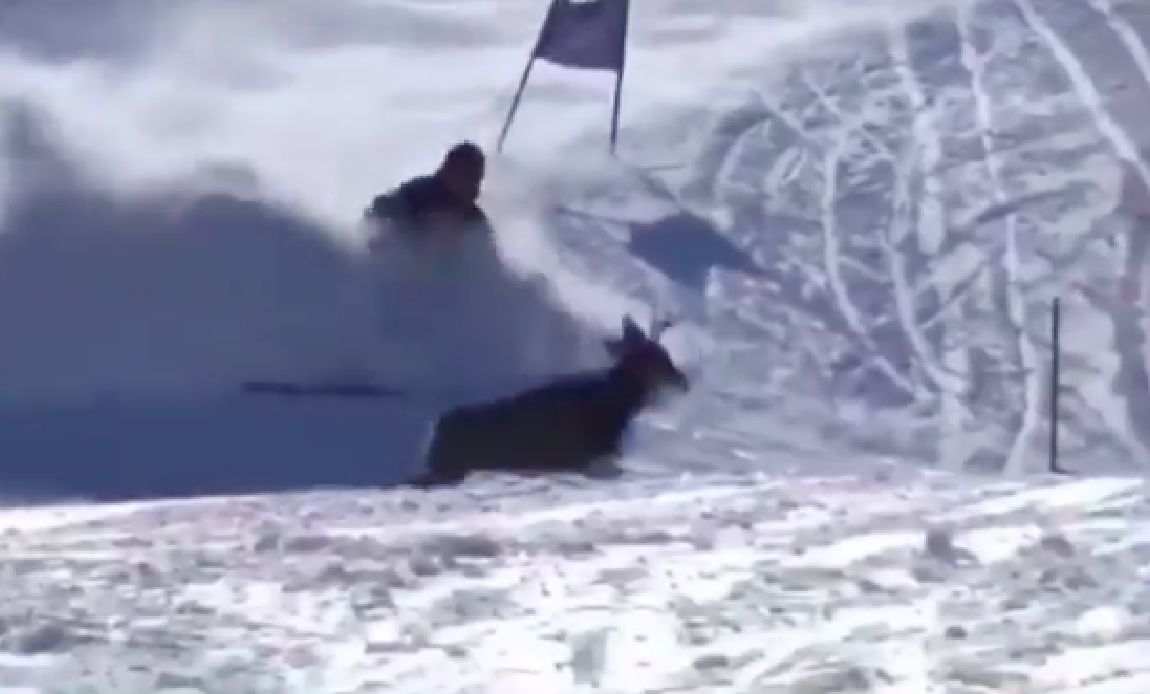 [Speaker Notes: Witnessed by the Jury! Do you grant a “provisional” or do you grant an automatic “rerun” which will require no further Jury action?]
Event Scenarios: Part IX
The Start Referee believes an athlete is competing on equipment – skis/boots/bindings that do not conform to the rules. 
Can the on-site Jury verify the validity of the equipment?

A Team Captain files a protest against a competitor’s equipment.
How must the Jury handle this situation?
What must be done with the suspect equipment?
Who covers the costs?
Can this process be undertaken after the competitor equipment leaves the race arena?
Answers are not provided in the hopes that group discussion will result in a better understanding of how to handle this type of situation!
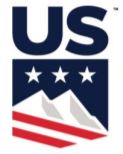 [Speaker Notes: Refer to: “Guidelines for Equipment Control/Protests – Non-FIS Events."  For FIS event, equipment must be confiscated prior to exiting finish; equipment must be sent to FIS; loser pays costs.]
Event Scenarios: Part X
A competitor arrives at the start with a camera attached to their helmet.
What must the Start Referee do?
What must the Start Referee do if the camera is attached to the skis?
What must the Start Referee do If the camera is worn on a chest pack?
What must the Start Referee do if a helmet only has camera mounts?
What is the athlete’s status if a goggle-integrated camera is being used?

Answers are not provided in the hopes that group discussion will result in a better understanding of how to handle this type of situation!
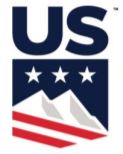 [Speaker Notes: NPS until camera and/or mount removed.   Non-FIS and FIS do not allow cameras on helmets, skis, in chest packs, etc.  There is currently no restriction against goggle-integrated cameras.]
Event Scenarios: Part XI
A Downhill is scheduled to include 3 training runs.
4 low-point athletes do not start the first training run
Due to force majeure, all additional training runs are canceled

What is status of these competitors?
What Jury option is available?
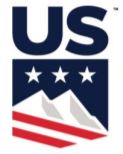 [Speaker Notes: NPS; 627.5.  With approval, additional training run may be calendared; Program MUST allow sufficient time for inspection/training run/event.  ALL competitors – not just the 4 who have not started – must  be given opportunity to start the training run]
Event Scenarios: Part XII
Competitors’ family members and spectators arrive with the intent of using drones to record and broadcast their athlete’s race.

What do the rules state regarding use of drones?
What Jury option is available?
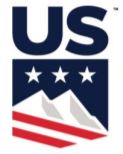 [Speaker Notes: Use of aerial drones must comply with Federal, State & Local laws and Ski Area regulations.  If in compliance, Jury may allow a drone as a point-of-view camera PRIOR TO FORERUNNERS. Drones may not be used during the actual conduct of the competition. (FIS & US ruling.)  Jury must stop event until drone has cleared venue.]
Event Scenarios: Part XIII
A Giant Slalom competitor leaves the start just as the Starter calls: 
                                       “10 seconds”
What Jury option is available?
Why is adherence to competitor start intervals critical?
A competitor is called but is either not present or is not ready to step into the start gate.
What Jury options are available?
When circumstances allow for disqualification?
The first scenario is violation of the early/late start (valid/false start) rule 
The second scenario is violation of the delayed start (not present/ready when called) rule.  Discuss and understand the differences between the two.
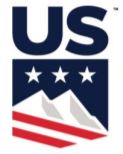 [Speaker Notes: 613.7 – not starting within the “10 seconds” (5 before or 5 after “GO”; early/late start or valid/false start) requires DSQ.  Course workers, etc., expect a set amount of time between competitors; change in the start intervals may create a hazard.  613.6 (not present or ready when called; delayed start) requires sanction; this may or may not include DSQ.  Competitor may only be DSQ if advantage gained by delayed start (223.3.3).  Example: fog present when originally scheduled to start; visibility improved, and competitor request a delayed start.]
Event Scenarios: Part XIV
A U.S. Ski & Snowboard-scored Championship Slalom is complete, all required documents have been submitted and the event has been scored.    
The morning after the event, U.S. Ski & Snowboard is contacted because one of the podium finishers, while reviewing the race video with the competitor’s parents, noticed the competitor had straddled a gate.  
What option(s) are available?
To what level may the event Jury become involved?
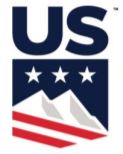 IMPORTANT POINTS TO REMEMBER
Although a Jury may re-evaluate a previous decision, new evidence that relates to the original Jury decision must exist. (640.2)
NOTE: Decisions subject to protest deadlines are not generally subject to the Jury’s re-evaluation. 
NOTE: Report of the Referee does not constitute a Jury decision, and its contents are not subject to re-evaluation by the Jury. 
PROTEST DEADLINES MUST BE OBSERVED AND RESPECTED!  (643)
TENURE OF THE JURY EXPIRES AT THE END OF THE PROTEST PERIOD(s) OR AFTER ALL SUBMITTED PROTEST(S) SETTLED! (601.4.4.2)
If the Jury is no longer empaneled, they may not re-evaluate a previous decision
If the Jury is no longer empaneled, they may not alter an athlete’s status; e.g., assign/unassign DSQ based on previously unavailable video, etc. 
Jury decisions are final except those that may be protested (641) or appealed (647)
Jury Minutes must provide an accurate and factual record of the proceedings.  If they are not accurate, do not contain a factual record of the proceedings, the decisions could be overturned on appeal.
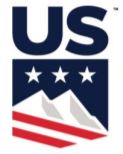 STUDY & DISCUSS THESE SCENARIOS
Athlete is disqualified in the 1st Run for committing a gate fault
     - Protest is filed within 15-minute protest period.
     - Based on available evidence/testimony, Jury decides to not allow a 2nd Run    
     - Following Jury’s decision, a video is produced showing clear passage
     - “New Evidence” is delivered to the Jury 
Status: If Jury is still empaneled, the Jury decision to uphold the DSQ and not allow a 2nd Run can be re-evaluated and 2nd Run start allowed  
Athlete is disqualified in the 2nd Run for committing a gate fault
    - Protest is filed within 15-minute protest period
    - Based on lack of evidence supporting athlete’s claim of clear passage, Jury  
      decides to uphold disqualification  
    - While enroute home after event, athlete reviews team video and finds evidence     
      to support claim of clear passage 
Status: Jury is no longer empaneled and cannot re-evaluate a decision (provisions of Art. U647.1.1, 647.1.1 not met; appeal not possible).
Athlete is disqualified in the 1st Run for committing a gate fault
     - No protest is filed prior to expiration of the 15-minute protest period
     - Athlete and Team Captain approach Jury with video showing clear passage  
Status: No Jury decision was made regarding athlete’s status, so Jury cannot consider  “new evidence related to a previous Jury decision."  Disqualification stands.
SEASON 2024 UPDATE & REVIEW: CONTINUING EDUCATION FOR ALPINE OFFICIALS(ITEMS RELATED TO JURY ADVISORS & REFEREES)
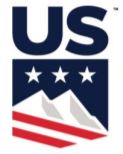 The following slides contain only a portion of the material included in the “Season 2024 Update & Review: Continuing Education for Alpine Officials”. Please refer to the original document posted on the U.S. Ski & Snowboard website for additional update and review information.
U.S. Ski & Snowboard COMPETITION CONTINUING EDUCATION SEASON 2024

GOLDEN RULE CLARIFICATIONS
Athletes who have requested Golden Rule seeding may compete using the equipment appropriate to their disability.

U14 AND YOUNGER COMPETITION POLICY
U14 and younger athletes wishing to compete out of their Region must have their home club coach obtain permission from their home Regional Director and the Director of the Region in which they wish to compete
U14 and younger athletes wishing to compete out of their home Division must have their home club coach get permission from their home Division Director and the Director in the Division in which they wish to compete.
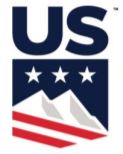 U12 and U14 SUPER G TRAINING RUN
Official training for U12 and U14 Super G must include at least one Super G training run prior to the first competition. Official training for these age groups is an integral part of the competition, and all athletes are required to participate. In exceptional cases, a Jury can authorize a controlled freeski run in lieu of an official training run. The Jury decision must be documented in Jury Minutes. If racing with U16 athletes, ACR U1256.4 applies, and a training run must be calendared.

All sanctioned speed training runs/camps – Downhill or Super G – require that a full Jury be empaneled. In addition, they must also carry either liability insurance coverage through the U.S. Ski & Snowboard provider or through the Organizing Committee’s provider. 

U18 START LIMITATIONS
U18 start limitation for technical events has been modified to 35 (thirty-five) starts for second-year (YOB 2006) athletes; limitation for first-year (YOB 2007) athletes will remain at 30 (thirty) starts. There is no limitation for speed events (Downhill, Super G, Alpine Combined). In addition, the exception will continue for technical starts at the World Cup, World Junior Championships, Youth Olympic Games, U.S. Alpine Championships, and U18 National Championships.
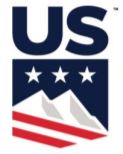 INTERDICTION TO CONTINUE - SLALOM
U.S. Ski & Snowboard ACR Arts. U614.2.3, U661.4.1, U804.3 are now designated as “U” (non-FIS) rules to indicate competitors in non-FIS Slalom may hike to continue passage of a missed gate and continue on course after coming to a stop. FIS rules do not allow hiking/continuing on course in any event.

RANDOM SEEDING – TRS (BUTTERFLY)
Random seeding has been approved – but is not mandatory – for scored single or multi-day events. Start Lists for run 3 and run 4 of a multi-day series will be produced using the TRS Butterfly system. If required from an athletic standpoint, Team Captains may request that the Start Referee increase the interval prior to an individual athlete’s start. (The Start Referee must announce any start interval changes over the Jury radio channel.)  

Athletes that are only entered in the second day of a multi-day event using TRS seeding will be inserted in the middle of the start order by class/gender for run 3.
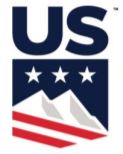 THE GOLDEN RULE AND TRS (BUTTERFLY) 
First Run: Adaptive athletes will be seeded in special groups by class/gender with start order: 16-20, 36-40, 56-60, etc., unless TRS affords them a more favorable start position.
Second and Subsequent Runs: Adaptive athletes will start in the 31st position by class/gender unless TRS affords a more favorable start position.

SKILLSQUEST  
The Jury members for a sanctioned SkillsQuest Tournament are: Technical Delegate, Referee, and Chief of Race. (The Chief of Race may also be serving as the SkillsQuest Tournament Director.) 
A SkillsQuest Technical Delegate’s Checklist for U.S. Ski & Snowboard sanctioned SkillsQuest events has been drafted and added to the Master Packet of Forms.  

U16 NATIONALS’ SEEDING
The Super G fields will be randomized. TRS (Butterfly) will be used for Giant Slalom and Slalom seeding.
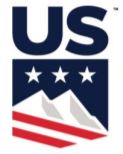 ALPINE OFFICIALS’ CERTIFICATION MATRIX CHANGES
Referee: A minimum of 1 (one) shadow assignment must be successfully completed under the supervision of a U.S. Ski & Snowboard Level 3 Alpine RF or TD (minimum Level 2 RF/TD), or FIS TD. AO recommendation form must be submitted to the respective Divisional AO chair.
Recommendations for Advancement: 
Recommendations for advancement must be submitted by appropriately certified officials with appropriate levels of certification.
Submitted recommendations for advancement must be current: Technical events should be within two (2) seasons of submittal; Speed events should be within three (3) seasons of submittal.
LEVEL 100 COACH REQUIREMENT - REMINDER
Effective Season 2025, Level 100 Coach requirement must be met in order to access the competition arena. New coaches will be granted a one-year grace period; Junior Coaches are exempt. Requirement does not prohibit an individual from coaching at the club level, it only prohibits access to the race arena at any U.S. Ski & Snowboard sanctioned event.
SKI CROSS
Ski Cross has been approved to move from Freeski to Alpine. Coordination for events will continue with USASA and the Hole Shot Freeski Tour.

WIRELESS TIMING
Wireless timing has been approved for U.S. Ski & Snowboard non-championship events. FIS further restricts its use to FIS Level 3 and FIS Level 4 only. An application for the use of wireless timing at U.S. Ski & Snowboard events has been drafted and is available in the Master Packet of Forms (MPF). 

Please contact John Jett (jjett@cjtiming.com) or Matt Howard (matt.p1timing@gmail.com) for complete details.
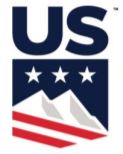 FIS COMPETITION CONTINUING EDUCATION SEASON 2024

COMPLETE STOP FOR SLALOM EVENT – INTERDICTION TO CONTINUE
614.2.3: If competitors come to a complete stop (e.g., after a fall), they must no longer continue through previous or further gates.
661.4.1 and 804.3: Provisions within these rules regarding climbing back up (hiking) have been stricken from the rules. 

OFFICIAL NOTICE BOARD (Also applicable at non-FIS events.)
The official notice board can be replaced by an official communication channel announced at the first Team Captains’ Meeting by the Jury. [617.2.3]

DOUBLE ENTRIES 
The following precision of the overall Art. 215.2 is valid:
If two (2) competitions take place at the same site, competitors can be entered for both events
If two (2) competitions take place at different sites, the exceptions of ICR Art. 621.12 apply
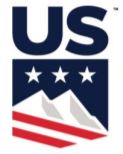 DISTANCE BETWEEN GATES WITHIN TURNING POLES 
     (Also applicable at non-FIS events.)
The distance between the gates within a delayed combination must not be less than 0.75m from either turning pole. [801.2.3]

COLOR OF SUPER G GATE PANELS 
     (Also applicable at non-FIS events.)
The gates must be alternately red and blue. In special circumstances, where a panel color cannot be seen properly against the backdrop, (e.g., netting), the Jury can decide to use an alternative color for the gate panel for that specific gate to improve visibility. 

COMPETITOR TIES IN PARALLEL EVENTS
Added: In case of a tie in both runs, the competitor with the lower bib will advance to the next round. [1232.4]
Revised: If both competitors are tied after the second run in the Final and/or the Small Final, competitors will be ranked equally (tied). They will be ordered by descending bib number. [1232.5]
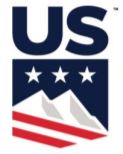 GENERAL REVIEW AND CLARIFICATION - U.S. Ski & Snowboard AND FIS
MINOR ATHLETE ABUSE PREVENTION POLICY (MAAPP) & SAFESPORT CODE: 
MAAPP should be implemented alongside the SafeSport Code.
Administration applies – but is not limited to – events, participation requirements, membership requirements, officials’ certification and continuing education, race arena access, volunteers, etc.
In order to ensure compliance, all requirements must be continually monitored and completed for same-day participants, and they must be informed of the provisions of MAAPP and the SafeSport Code. This can be accomplished by posting a QR code which, when scanned, provides required information. 
Please refer to links posted on the U.S. Ski & Snowboard website for access to complete and current information. 
usskiandsnowboard.org/safesport-athlete-safety/safesport-resources.
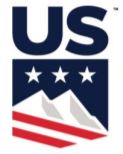 MISCELLANEOUS NOTE: MAAPP & SAFESPORT  
The responsibility for communication and enforcement of MAAPP and SafeSport policies is the responsibility of the Local Organizing Committee (LOC) as well as other individuals and entities as set out in the Competition Administration Summary, the MAAPP, and the SafeSport Code.  

All information is available on the U.S. Ski & Snowboard website at usskiandsnowboard.org/safesport-athlete-safety/safesport-resources

The Jury is only responsible for technical matters within the closed competition areas. [601.4] The closed competition areas are defined as the “race arena” which is accepted as being those areas which the Jury inspects and accepts as being suitable for competitors’ presence; e.g., start arena, race course, finish arena.
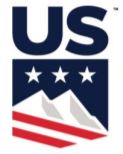 HELMET RULES
Soft ear protection is only permitted for helmets used in Slalom. Soft ear protection is not allowed in Parallel events. [U707, U807, U907, U1007, U1233, Helmet Rules] 

U1233 has been edited as follows: In the case of issues or items not covered in Art. 1220-1233, the rules for Slalom (Art. 800) or Giant Slalom (Art. 900) must be considered.

Reminder: For all events, (FIS, non-FIS scored and non-scored), helmet-mounted cameras and/or their mounts are not allowed for use by either competitors or forerunners. 

The helmets shall have no spoilers nor protruding parts.
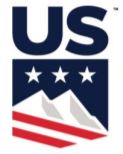 FORERUNNERS CLARIFICATIONS
Adult (18+) forerunners at events that include minor participants (U18 and younger) are required to be in good standing with a membership that includes SafeSport training and background screening. 
The “Alpine Master” and “Short-Term Alpine Master” memberships do not meet this requirement and are not allowed. 
U18 and younger forerunners, including those with “General” or “Short-Term” Memberships, at Masters events where competitors may have the “Master” or “Short-Term Alpine Master” memberships that do not include SafeSport Training and background screening 
     -  must be accompanied by a parent or legal guardian or
     -  at least two (2) U.S. Ski & Snowboard members with a membership that includes SafeSport training and background screening (e.g., Coach w/Official, Official, Volunteer, Masters w/requirements). 
As with all U18 and younger events, if U18 athletes will be forerunning a Masters event, a communication pertaining to athlete safety policies must be sent to all participants, and the QR code must be posted at the registration area.
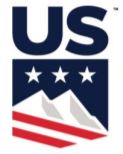 HOMOLOGATION FILES
Paper copies of homologations and homologation information posted on independent websites may be outdated.  The only accurate sources for course homologation data verification are the U.S. Ski & Snowboard and FIS websites. 

Please note a new inspection of an existing course (FIS or National) voids the previous homologation of an existing course.

Homologation files may be accessed at: media.usskiandsnowboard.org/CompServices/Homologation/ 
(Login is required: User ID = homologation; Password = Allout2022!) 

Files may also be accessed at: 
fis-ski.com/DB/alpine-skiing/homologations.html 
Maps, photos, reports, etc., are not available at this site. 

FLUOROCARBONS
At all events sanctioned by U.S. Ski & Snowboard and by FIS, the use of fluorocarbon wax preparation is prohibited.
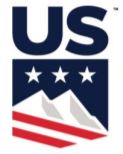 NO ADVANTAGE – NO DISQUALIFICATION
Art. 223.3.3 states: “Competitors shall only be disqualified if their mistake would result in an advantage for them with regard to the end result; unless the Rules state otherwise in an individual case.” 
	
Rules that address grounds for disqualification are: 
Art. 629.1 – participates in the race under false pretenses
Art. 629.2 – jeopardizes the security of persons or property or causes actual injury or damage
Art. 629.3 – does not pass through a gate correctly in accordance with Art.661.4
Art. 613.7 – does not start within the time limits defined by Art. 613.7. 

Please note unsportsmanlike behavior is subject to sanction which may or may not include disqualification. [Art. 223.1.1; Art. 223.3.2]
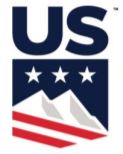 DUE PROCESS [224.7]
Prior to the imposition of a penalty (except in cases of verbal reprimands and withdrawal of accreditation), the person accused of an offense shall be given the opportunity to present a defense at a hearing, verbally or in writing.  Defense can include, but is not limited to the following:
Calling witnesses, including athlete, coach, Gate Judge, etc.
Questioning witnesses – including athlete, coach, Gate Judge, etc. – upon whose testimony the Jury relies
Consider infraction
Hear and consider all testimony and other evidence
Allow accused person the opportunity to present a defense and review all evidence (question witnesses, etc.)
Considering information from a witness who is unavailable for questioning by the accused would create a serious issue.  It is also unwise for Jury members to discuss a situation and consider possible penalties prior to considering all evidence.  The Jury must adhere to the following policy:
Consider infraction
Hear and consider all testimony and other evidence.
Allow accused person the opportunity to present a defense and review all evidence (question witnesses, etc.)
Deliberate
Make a fair decision
Review, vote, and sign prepared Jury Minutes of decision
Notify affected parties
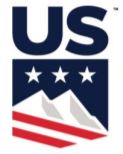 VALID AND FALSE STARTS [613.7, 805.4] AND DELAYED STARTS [613.6, 805.3.1]
Early/late start violation occurs when a competitor is in the start gate and does not start within the required period with respect to the start command – “GO”!
Course workers and officials must have a reasonable expectation of when a competitor may be approaching their position.  Competitors who either start early or late can minimize this expectation and potentially create an environment that is not secure.  For these reasons, early/late start violations require DSQ. [613.7, 805.4]
A “delayed” competitor is one who is not present in the start area or who is not ready to start when called [613.6, 805.3.1]
A provisional start may be allowed by the Start Referee (force majeure) or the Jury (in case of doubt)
Athletes who are given provisional starts are subject to SANCTION, which may or may not include DSQ. However, provisions of Art. 223.3.3 must be met
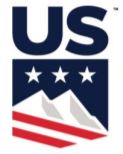 PROVISIONAL STARTS – IMPORTANT POINTS
An athlete who is granted a provisional start that is later found to be unjustified is subject to “sanction”
Depending on circumstances, the sanction may include a DSQ.  Prior to imposing the DSQ, Jury must decide whether or not the competitor’s later start provided an unfair advantage, e.g., improved weather conditions, etc.
A competitor shall only be disqualified if their mistake would result in an advantage for them with regard to the end result, unless the Rules state otherwise in an individual case, e.g., gate fault; early/late starts. [223.3.3]
If a provisional start is not approved, the competitor’s status must not be changed to DNS.  The only available option is DSQ, but then only if the provisions of Art. 223.3.3 have been met.
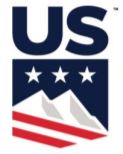 COMPETITION EQUIPMENT – PROTECTORS
The term “competition equipment” implies all items of equipment used by athletes in competitive skiing, including clothing and implements that serve a technical function. 
Competitors are allowed to protect all parts of the body with so called protectors in all events. 
It remains in the athlete's/NSA's discretion and responsibility to individually decide about the use of protectors. 
In Downhill, protectors may not be integrated into the competition suit itself. 
In all events these protectors must be worn underneath the conforming competition suit. [3.5 FIS Specifications for Alpine Competition Equipment]
The only exception is forearm protection used in Super G, Giant Slalom and Slalom and shin protection used in Slalom. 
There is no exception for knee braces; they must be worn underneath the competition suit.
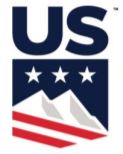 COLLECTIVE OFFENSES [224.3]
In accordance with Art. 224.3, a “collective offense” occurs when several persons:
Commit the same offense
At the same time
Under the same circumstances

When addressing sanctions related to collective offenses: 
Jury’s decision as to one offender may be considered binding upon all offenders
Written decision shall include:
- Names of all offenders concerned
- Scope of the penalty to be assessed upon each of them

Decision will be delivered to each offender.
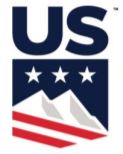 RACE ARENA vs RACE VENUE
The Jury is responsible for technical matters within the closed competition areas. [601.4] 
The closed competition areas are defined as the “race arena” which is accepted as being those areas which the Jury inspects and accepts as being suitable for competitors’ presence:
within (the side-to-side fencing) and
without (start area and finish arena) the confines of the competition area and
any location connected with the competition [223.2.1]
The Jury does inspect and accept:  
the start and finish areas as well as the ingress and egress to these areas
the racecourse
the type and placement of the on-hill competitor security
the ingress and egress to areas where media meets with athletes, coaches (upper-level events)
The Jury does not inspect or accept:
lift areas
parking lots
cafeterias
terrain parks, public trails, meeting rooms, etc.
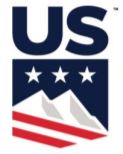 GATE JUDGES  
The Jury along with the support of the Organizing Committee may opt to not use Gate Judges for DH, DH Training, SG, SG Training, and GS, provided they take measures to cover the entire course with sufficient 
Jury members
Jury Advisors 
Eyes of the Jury, and 
Connection Coaches [U669.3]   
Slalom requires regular assignment of Gate Judges.
Please note U669.3 is a non-FIS rule. 
FIS rules require that Gate Judges be present for all events.
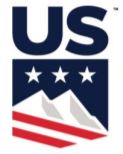 TEAM CAPTAINS’ MEETINGS   
An actual meeting, attended in person or online by Team Captains, Jury, and race officials is an inseparable part of the competition and is important for communication of Jury instructions, support of the OC, OC requests, and information as well as a critical element for risk management and liability related matters. Art. 216 and 217 apply in all cases. [604.3]  
MINIMUM PENALTIES 
if an event does not meet required minimum vertical drop (MVD), the greater of the calculated penalty, the calculated penalty plus the addition (for events that also do not meet minimum time), or the minimum penalty of 60.00, shall be applied.  
If an event meets required minimum vertical drop (MVD), the greater of the calculated penalty or the minimum penalty of 40.00 shall be applied.
DOCUMENTS AND SIGNATURES
Rules require signatures on many documents including, but not limited to TD Report, TDTR, Jury Minutes, Team Captains’ Meeting Minutes, Report by the Referee, Protests. Signatures confirm that rules and procedures were followed; original, signed documents may be required in a legal review.  
If the Technical Delegate agrees to using electronic signatures on certain documents, s/he must verify availability of legally-acceptable document signing software, e.g., DocuSign, eSign, etc., which certify signatures with time and date. 
Copying and pasting a facsimile of a signature is not legally acceptable.
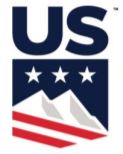 U12 and U14 AGE GROUP RULES
U12 and under competitors are only allowed to use one (1) pair of skis in the race arena as required for an event’s inspections and competition. This mandate is not intended to preclude an athlete using a different pair of skis to freeski while not in the race arena. 
Wax benches are not allowed in U14 and younger race arenas
Wax application is not allowed at a U14 and younger competition venue.  A “competition venue” is defined as the “ski resort property”
COURSE SETTING SPECIFICATIONS FOR MULTIPLE AGE CLASS COMPETITIONS
For multiple age class competitions, course setting specifications for Super G, Giant Slalom, and Slalom events are based on one class older than the youngest age class competing, e.g., U16, U14, U12, and U10 events will follow U12 specifications.  Downhill event course setting is based on the youngest age class competing.  U8, although recognized by U.S. Ski & Snowboard, as well as 
additional classes for younger competitors are established for the purpose of awards and are subject to U10 course setting specifications.  
These specifications only apply to course setting; they do not apply to maximum vertical drop.   Athletes are not permitted to compete in events where the vertical drop exceeds the allowance for their actual age group. 
Example: Giant Slalom field consists of U16, U14, U12, and U10 athletes, U12 course setting specification will apply, but the maximum vertical drop of 200m for U10 athletes must be respected.
KOMBI RULES
Kombi events must be set using appropriately homologated hills.
Slalom/Giant Slalom format (technical orientation) using a hill homologated for Giant Slalom 
Giant Slalom/Super G format (speed orientation) using a hill homologated for Super G
Rules are those that apply to the faster of the events: e.g., Slalom/Giant Slalom events are governed by Giant Slalom rules; e.g., Start commands and start intervals; helmets
U1259.10 clarifies In Kombi competitions, athletes must use the helmets designed for Giant Slalom, Super G, or Downhill. Athletes U14 and older must use helmets that meet the FIS standards.
FORCE MAJEURE
In Alpine competitions, "force majeure" describes those uncontrollable/unexpected events (such as extreme weather, extreme surface conditions) that are not the fault of any party and that make it difficult or impossible to carry out an event.  
Force majeure is “uncontrollable and unexpected”; it is not “planned”.
An unexpected weather occurrence that requires a program/course/assignment change
A last-minute ski area management decree
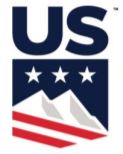 TENURE OF THE JURY
In accordance with Art. 601.4.4.2, the active tenure of the Jury begins with its first meeting and ends, if no protests are submitted, at the expiration of the protest deadlines as noted in Art. 643 (Deadlines for Submittal).  If protests are submitted, the tenure of the Jury ends after settlement of all submitted protests.
If the Jury is no longer empaneled, they may not re-evaluate a previous decision
If the Jury is no longer empaneled, they may not alter an athlete’s status; e.g., assign/unassign DSQ based on previously unavailable video, etc.
Jury decisions are final except those that may be protested (641) or appealed (U647.1.1, 647.1.1)
A Jury may re-evaluate a previous decision (Art. 640.2) but only if tenure has not ended (Art. 601.4.4.2)
JURY MEMBERS AND THEIR VOTES
Start and Finish Referees are voting members of the Jury only for Olympic Winter Games and World Ski Championships.  For other events, they must not be listed as “Jury Members Present”, as they have no vote; they do not sign Jury Minutes.  Marking “NO” indicates a “NO” vote; it does not mean an official does not have voting rights.
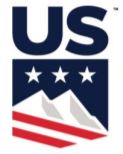 PLEASE REVIEW, as required
MINOR ATHLETE ABUSE PREVENTION POLICY (MAPP
SAFESPORT TRAINING
PLEASE NOTE: The responsibility for communication and enforcement of SafeSport and MAAPP policies is:
The responsibility of the Local Organizing Committee
Also the responsibility of other individuals and entities as set out in the MAAPP and the SafeSport Code
The Jury is only responsible for technical matters within the closed competition areas. [601.4] 
The closed competition areas are defined as the “race arena” which is accepted as being those areas which the Jury inspects and accepts as being suitable for competitors’ presence: 
      - start arena 
      - race course 
      - finish arena.
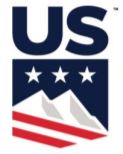 [Speaker Notes: An audit conducted by SafeSport could occur at any event. Failure to use due diligence and adhere to MAAPP and SafeSport requirements can result in sanctions.]
U.S. Ski & Snowboard EXCEPTIONAL ATHLETE SKI UP AGREEMENT
The “U.S. Ski & Snowboard Exceptional Athlete ‘Ski Up’ Assumption of Risk, Release and Indemnity Agreement" allows exceptional athletes to compete in an age group competition with a class of competitors which are older than the age group designated by U.S. Ski & Snowboard.  The intention of the authorization is to accommodate the very top athletes nationally, but only in the events in which they are normally eligible and only in the specific competitions authorized by the U.S. Ski & Snowboard National Development Director.  
Ski-Up Agreements cannot be applied for on-site
Ski-Up Agreements are not accepted by all U.S. Ski & Snowboard Regions/Divisions     
A copy of an approved Ski-Up Agreement must accompany the entry 
A Ski-Up Agreement should not be applied for Forerunners
Contact appropriate Region/Division Office for a copy of the agreement and for more information regarding the application process.
If a Region/Division allows athletes to “ski down”; a similar process is in place. 
FIS does not recognize ski-up requests!
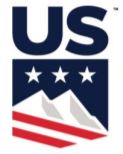 SKI UP AGREEMENT: Clarifications
“but only in the events in which they are: 
    - normally eligible and 
    - only in the specific competitions authorized by the      
      U.S. Ski & Snowboard National Development Director.“ 

What does this mean?
U14 and younger athletes are not “normally eligible” to participate in Downhill, so an actual U12 or younger (by year of birth) athlete skiing up to U14 cannot compete/forerun in a Downhill
U10 and younger athletes are not “normally eligible” to participate in Super G, so an actual U10 or younger (by year of birth) athlete skiing up to U12 cannot compete/forerun in a Super G
National Development Director may limit a Ski Up to a particular event; e.g., may only ski up in Slalom
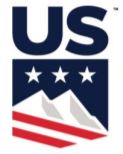 WEBSITE RESOURCES
U.S. Ski & Snowboard EQUIPMENT MATRIX is available on the U.S. Ski & Snowboard website: usskiandsnowboard.org 
U.S. Ski & Snowboard COURSE SETTING MATRIX is available on the U.S. Ski & Snowboard website: usskiandsnowboard.org 
HOMOLOGATION FILES are available on the U.S. Ski & Snowboard website (login required) and the FIS website.  These are the only accurate sources for course homologation data verification. 
  media.ussa.org/Public/Athletics/CompServices/Homologation/   
           User ID = homologation; Password = Allout2022!  
  fis-ski.com/DB/alpine-skiing/homologations.html
      (Maps, photos, reports, etc. not accessible at this site.)
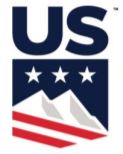 Welcome toU.S. Ski & Snowboard Alpine Officials’ Jury Advisor & Referee   Certification
Thank you for your efforts to help U.S. Ski & Snowboard Alpine Officials provide events that are conducted in a secure environment and that are fun 
and fair for all competitors!
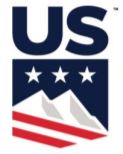